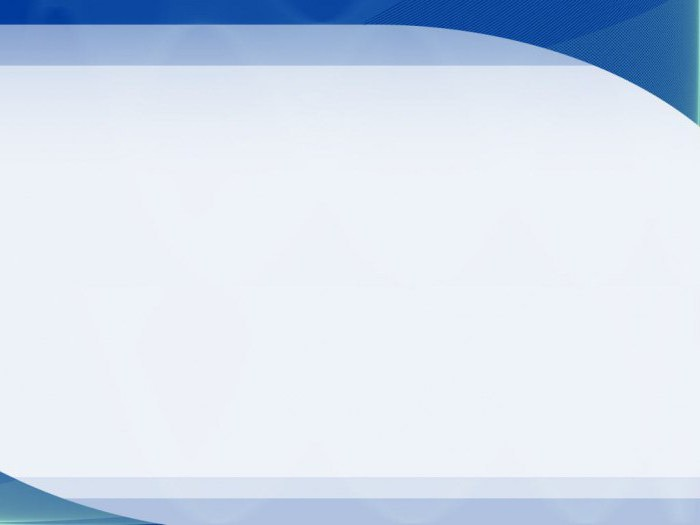 Социальная адаптация детей средствами физической культуры и спорта
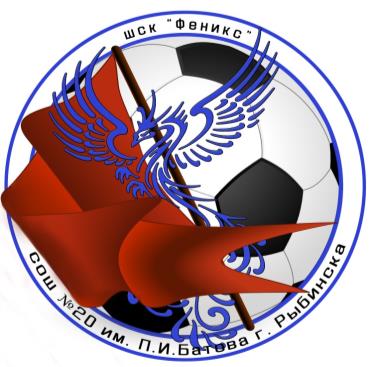 Родители нам в помощь
Школьный спортивный клуб «ФЕНИКС»
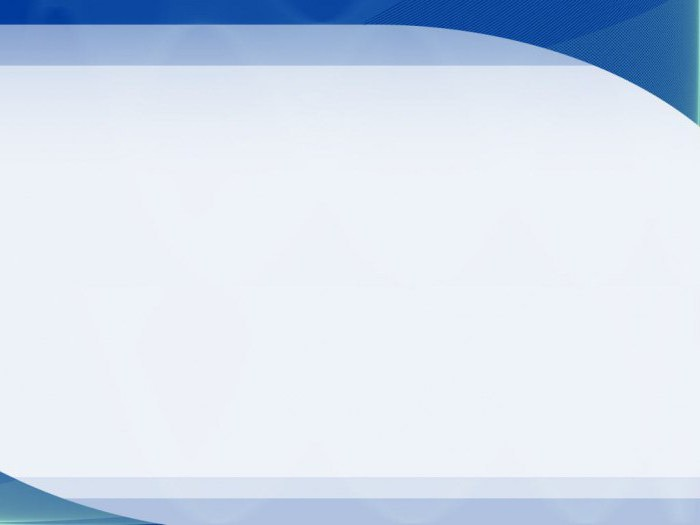 Школьный спортивный клуб
«ФЕНИКС»
В нашей школе все ребята очень любят баскетбол.
Но а так же все мы дружно поиграем в волейбол.
Очень нравится нам теннис, так же бокс и бадминтон,
А о том, как ходим в фитнесс, мы расскажем вам потом.
Для мальчишек очень важен их любимый вид - футбол,
Каждый же и них мечтает забивать в ворота гол.
Очень много видов спорта наш объединяет клуб.
Здесь найдешь себе, конечно, и друзей ты, и подруг.
Феникс - символ возрожденья, и об этом знаем мы.
Пусть сегодня возродится спорт для всей нашей страны.
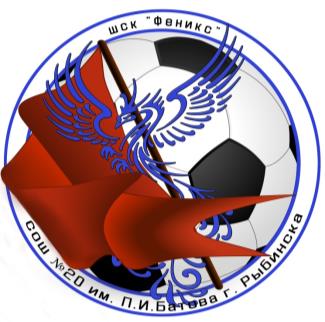 Девиз:
«Феникс» - спорт! «Феникс» семья! 
«Феникс» - вместе ты и я!
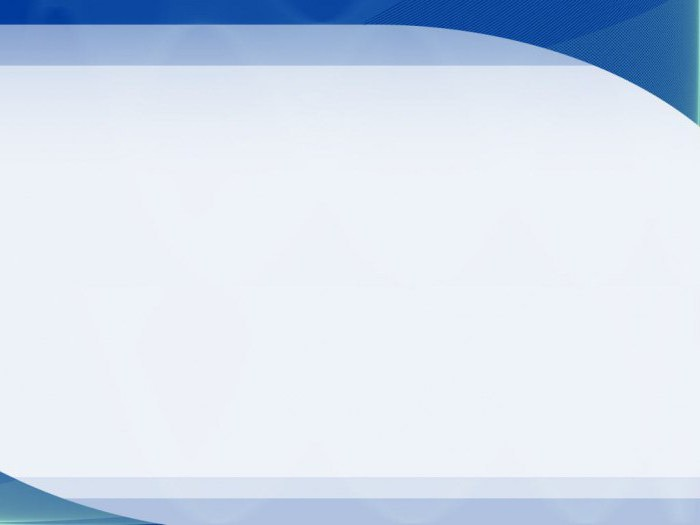 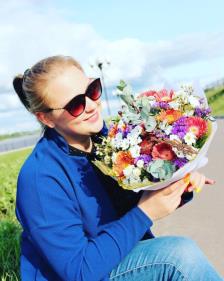 Руководитель ШСК «ФЕНИКС»
 Мухина Алёна Игоревна, учитель физической культуры 
первой квалификационной категории
Совет школьного спортивного клуба «ФЕНИКС»
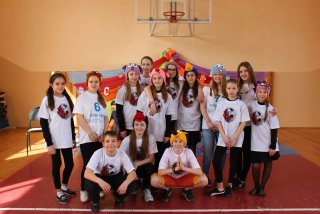 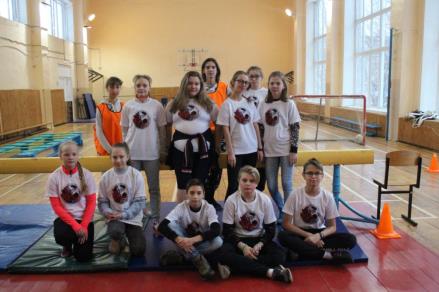 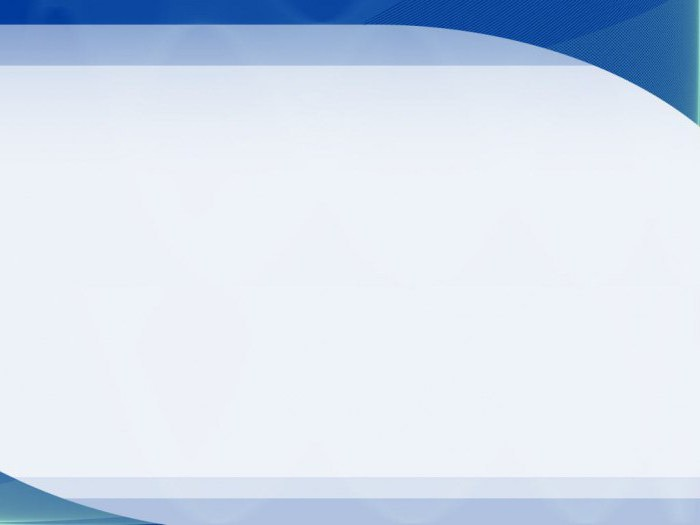 Участники ШСК «Феникс»
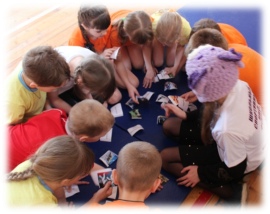 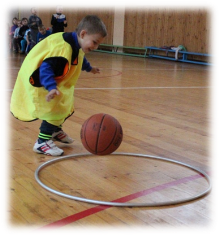 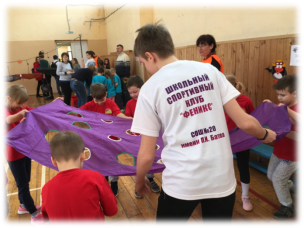 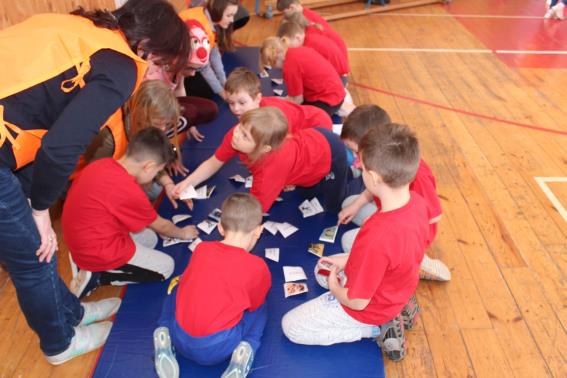 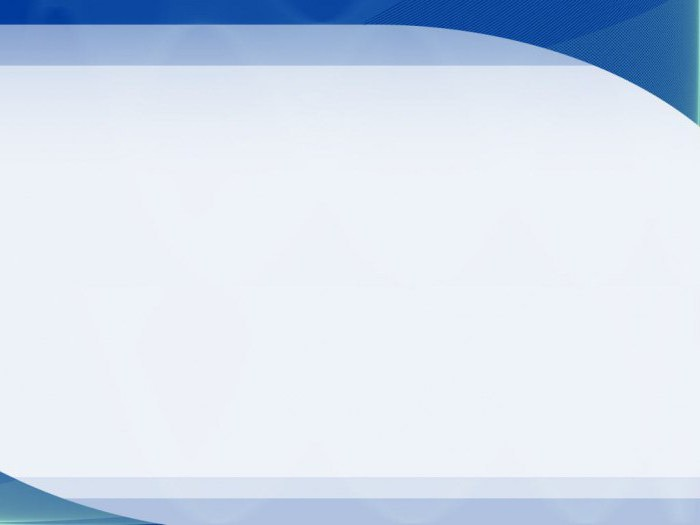 Веселые субботы
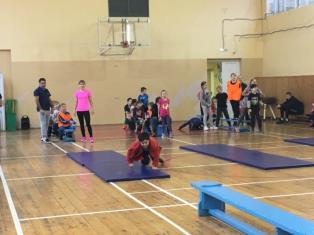 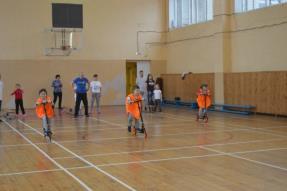 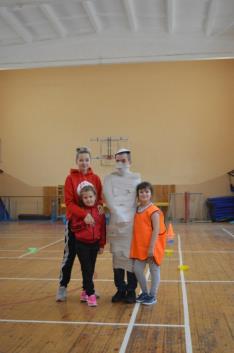 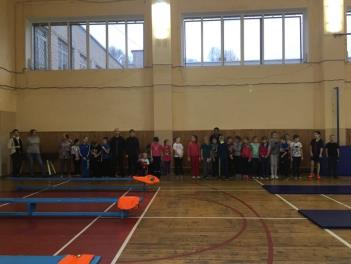 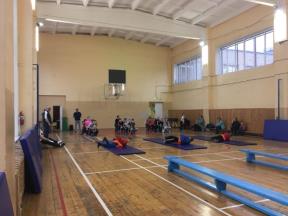 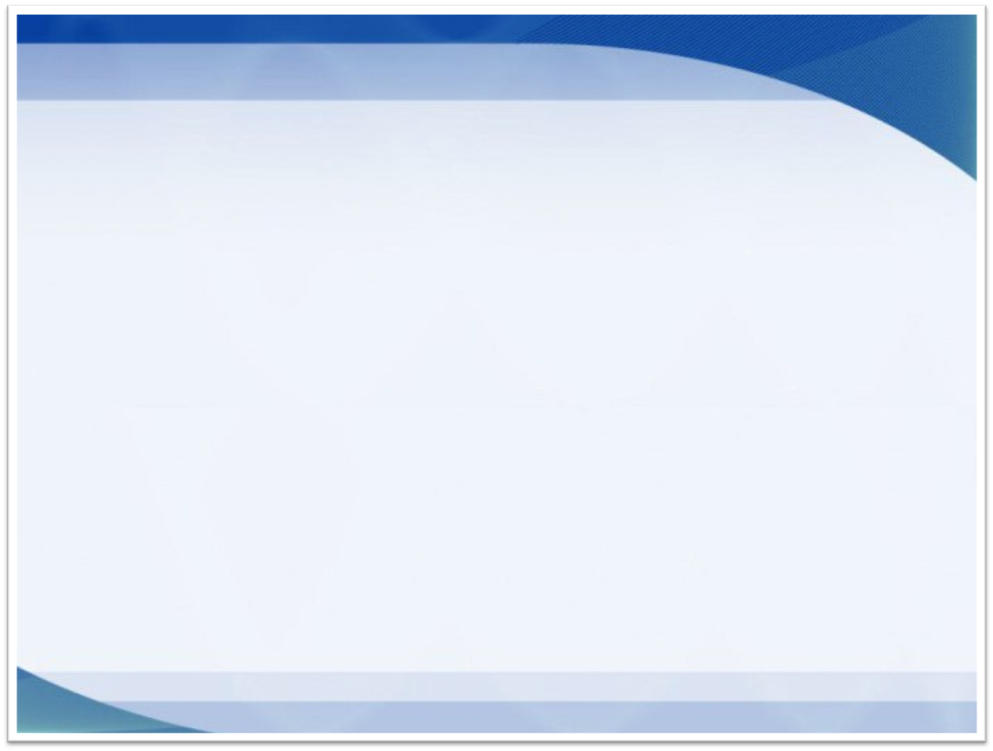 Занимательное ПДД
Самбо в школы
Муравейник
«Время покажет
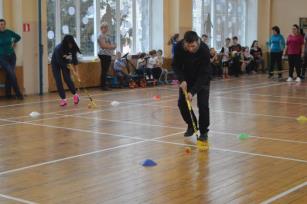 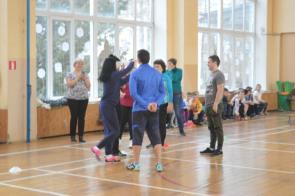 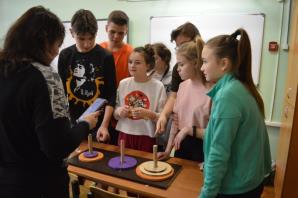 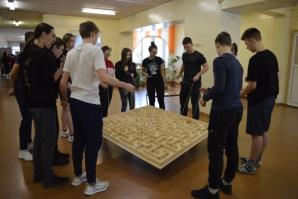 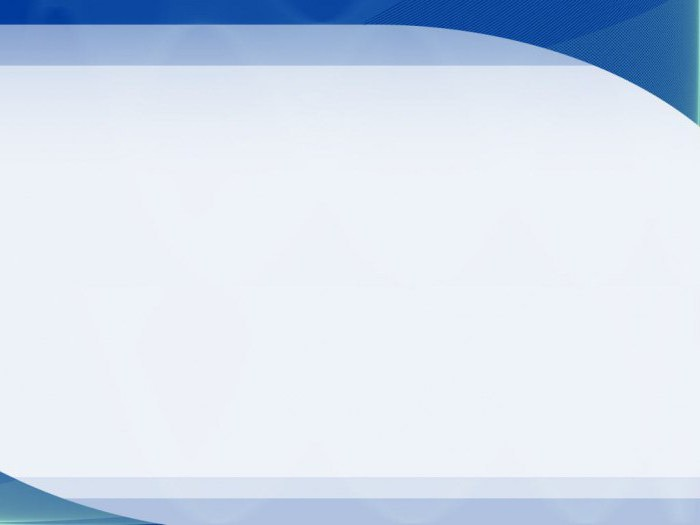 «Родители нам в помощь»
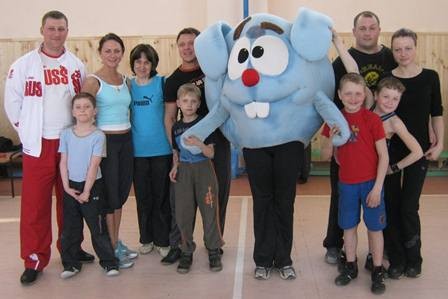 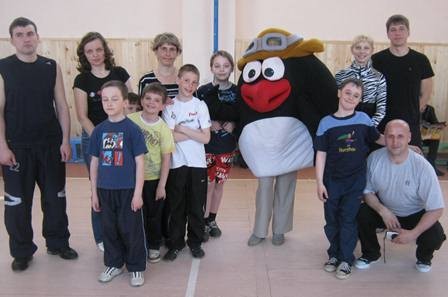 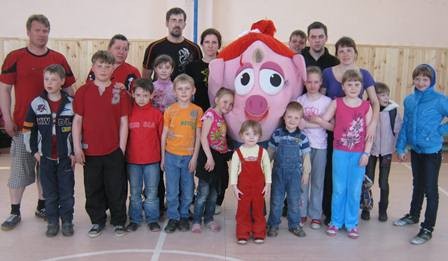 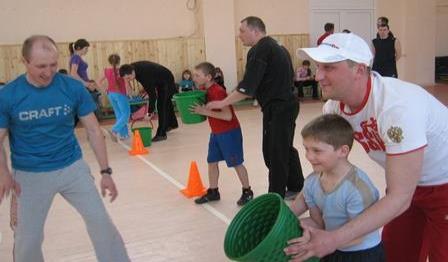 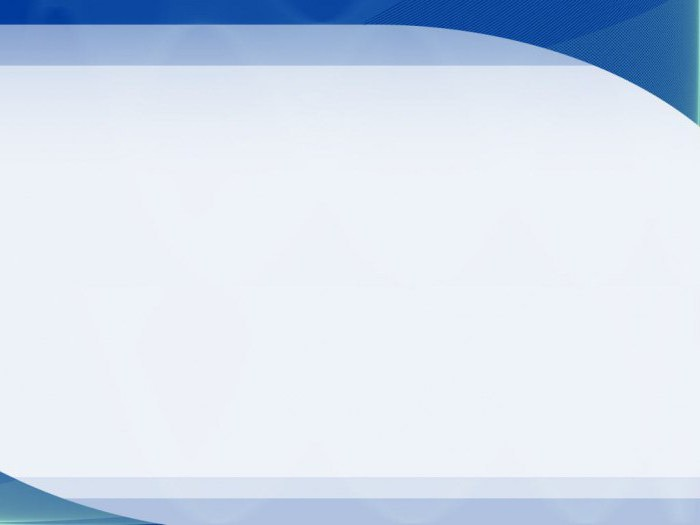 Формы организации деятельности
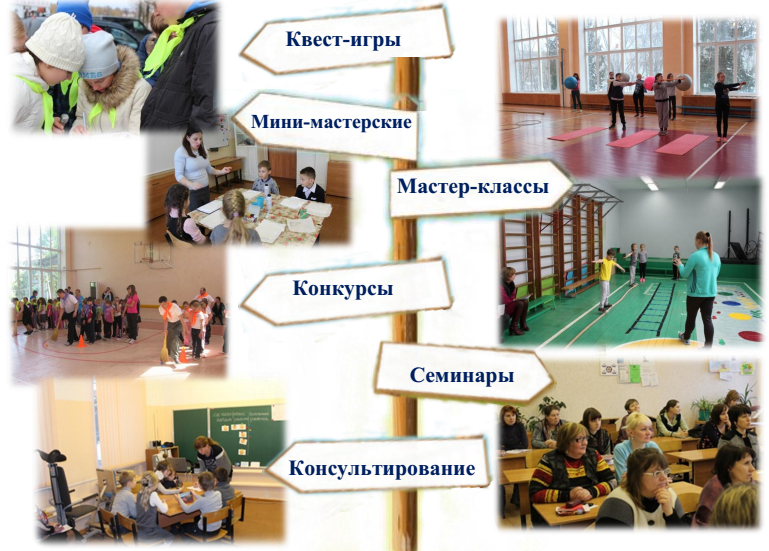 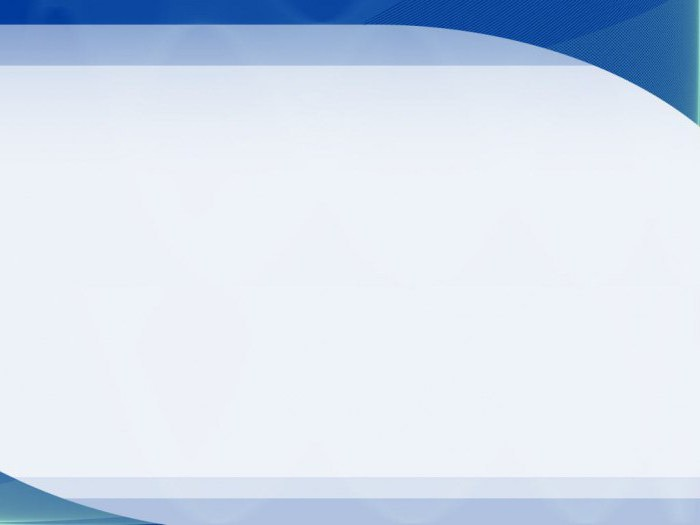 «Личный пример»
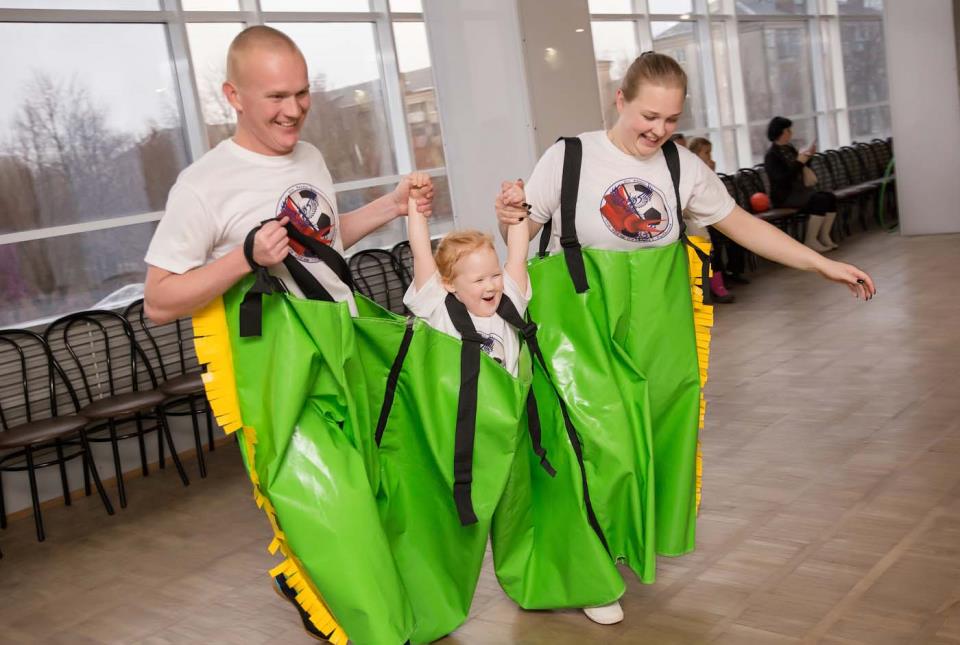 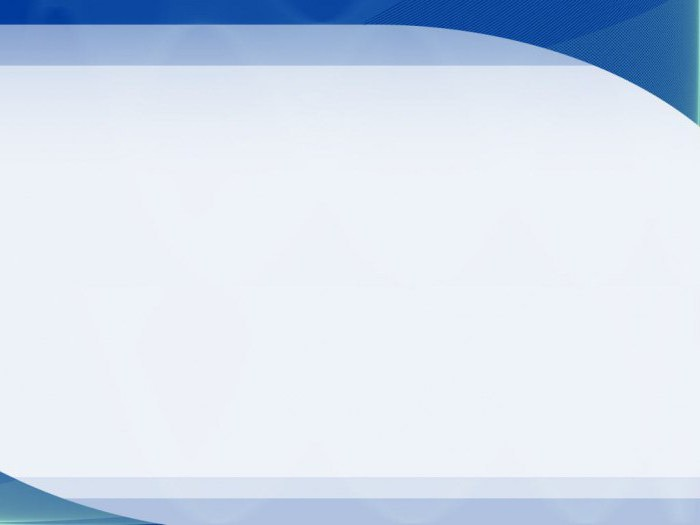 Воспитание культуры болельщика
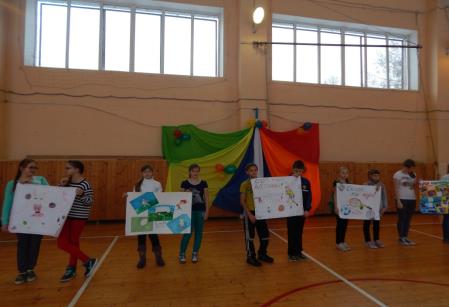 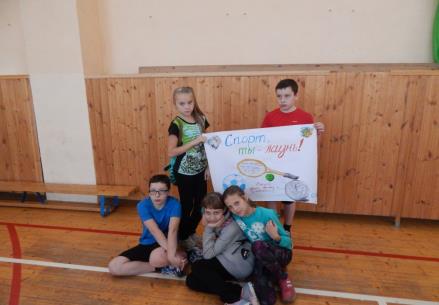 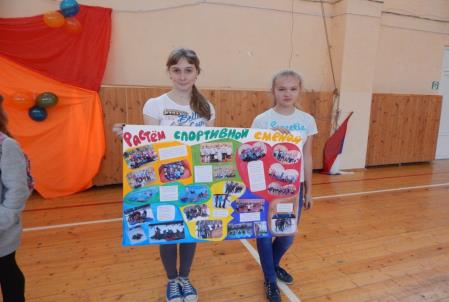 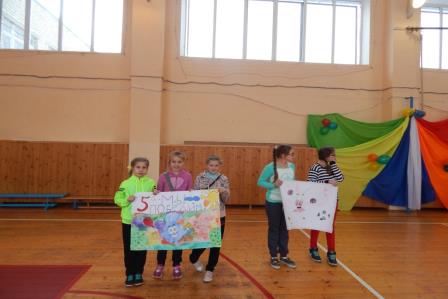 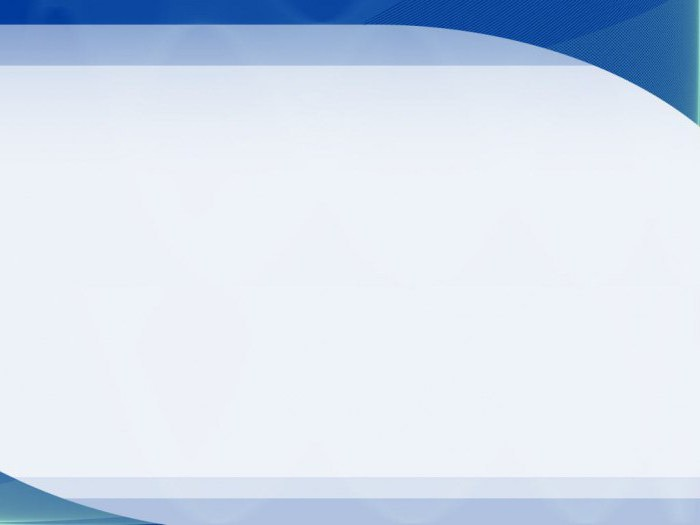 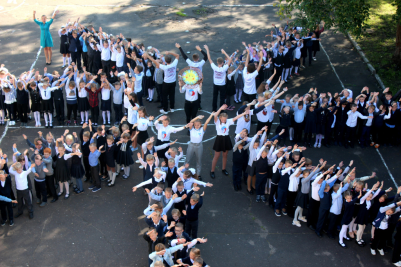 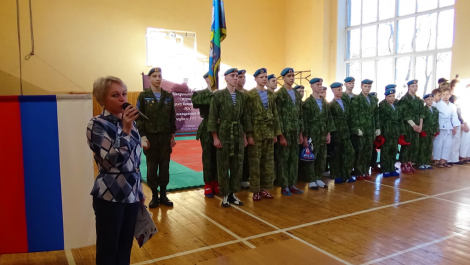 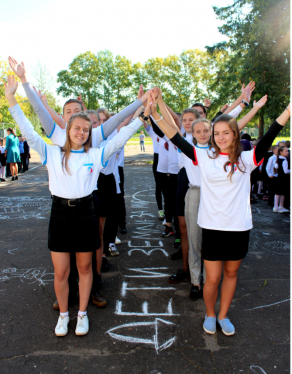 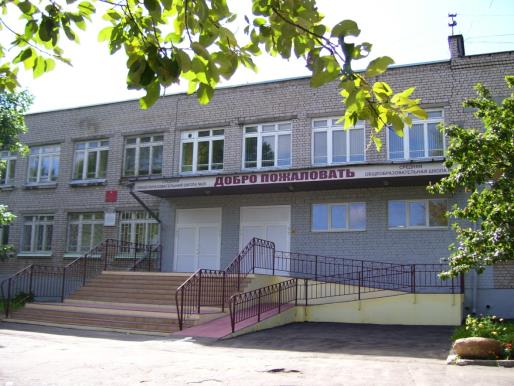 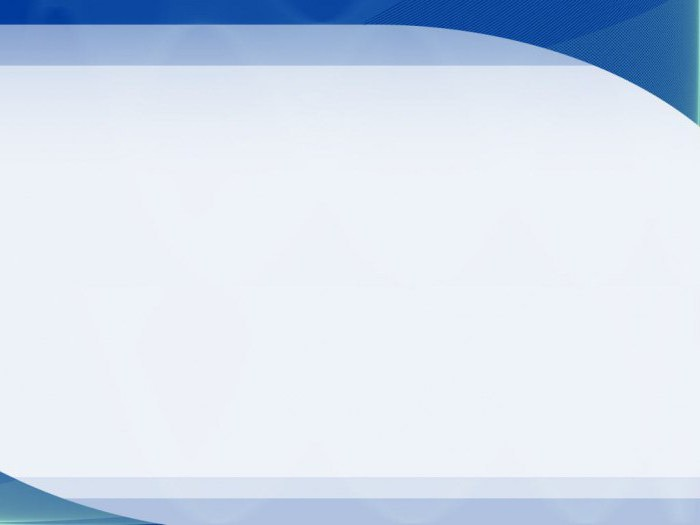 Спасибо за внимание